Peripatus-  Structure small, caterpillar like creature, terrestrial,noctural, live  under stones,  logs of trees in forest &  usually near water,  dark grey or brown in colour , feeds on insects with the help of  mucous secreted by  adhesive  glands of oral  papillae, body  is soft  & cylindrical  ,bilateral symmetrical,
indistinct  segmentation, numerous  superficial ring like annuli are present  on the skin  which  give  wrinkled  nature  to the body body is divided into  Head & trunkHead : anterior part called  prostomium, it bears  a pair of eyes, a pair of antennae, a pair of mandibles & a pair of oral papillae
Antennae: representing  Ist pair of appendages , provided with numerous  spiny rings,  also have tubericles provided with  chitinous spines.  Tactile in function and chief sense organs. Mandibles:  2nd pair of appendages, claw like  chitinous jaws  located deep inside the mouth, Each jaw is a small  muscular  structure  having two sharp
cutting blades. A chitinous rod called  apodeme is secreted from the base of  mandibles to which  muscles are attached. Salivary glands open behind the  mandibles through salivary  openingsOral papillae: 3rd  pair of  appendages, short, stumpy structures  provided with tubericles, situated at the side of head. A slime gland opens at the
terminal  end of each  papilla. Sensory in function. Behind oral papilae mouth is situated on the ventral side.  Roof of the anterior end of the  mouth is thickened to form tongue covered with  chitinous teethTrunk: skin of trunk  is thrown into wrinkles or annuli. Conical tubericles are present on the skin. It bears 14- 43 pairs of  segmentally arranged
appendages called  walking legs. Each leg is hollow and cone shaped and provided with tubericles  arranged in rings. At the tip of leg ,there is a  retractile foot  provided with claws . Below the foot the leg has  some spiny pads to provide grip to the animal  during locomotion. Excretory pores are present on the ventral  side of  walking legs .
Coxal glands  also open at the base of leg. Anus is at the posterior  end of the last segment. Body is covered with  chitinuous  cuticle.Body cavity is haemocoel. True coelom is restricted to  cavities of gonads and excretory organs.Alimentary canal is a straight tube
Respiration is carried by  tracheal  system. Spiricles  are  distributed  all over the body.Heart  is tubular and enclosed in a pericardial sinusExcretion by nephridia which are  segmentally arranged in pairs  Sexes are separate, in males  seminal vesicles are present in front of  vas  deferens.
Fertilization is internal. Most of  the species are  viviparous.Affinities: Peripatus has been existance since the cambrian period without  any change in the animal i.e.  Living  fossil, exhibits  diocontinuous distribution
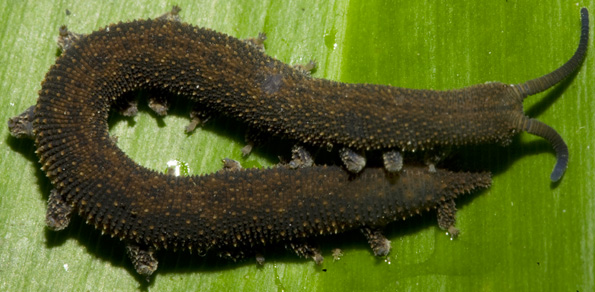 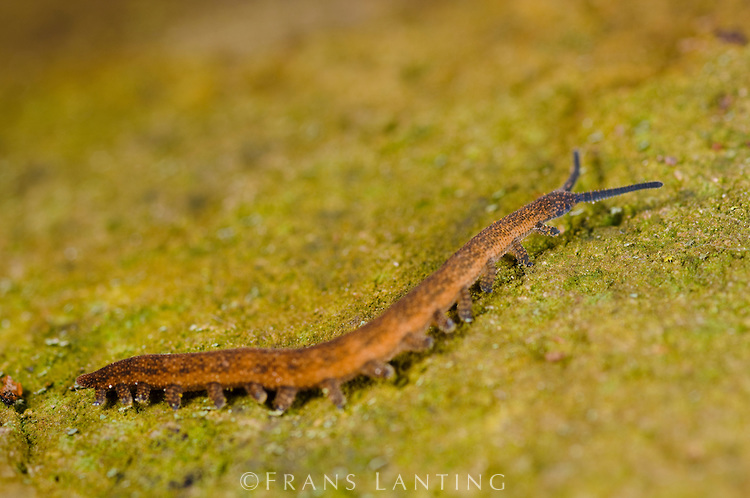 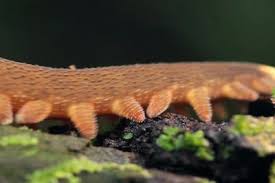 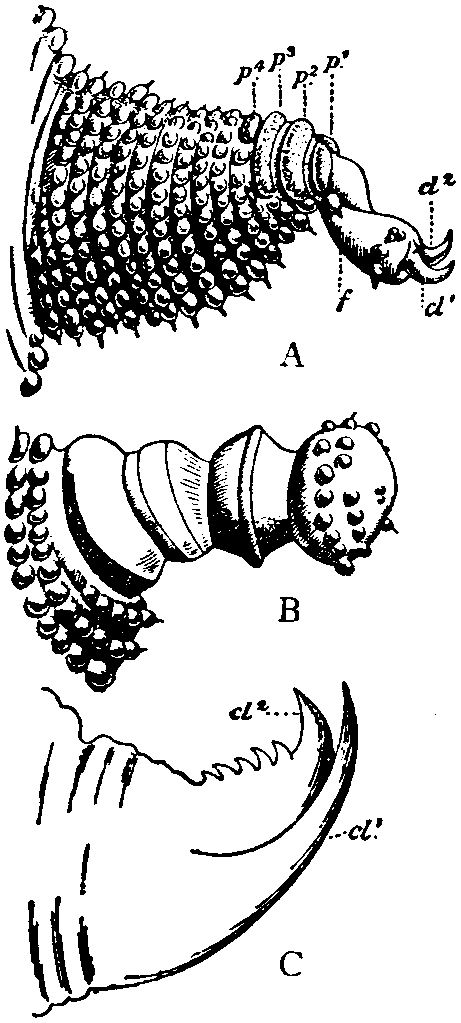 History: first discovered by Guilding in 1825. He thought  it was  to be a  Mollusc  because  of its soft body and sluggish movement. Mosley in 1874  observed the tracheal system  and considered them as Arthropods. Peripatus has both Annelidan as  well as  Arthropodan  characters  besides some special characters, So  Onychophora  has been  described as
“missing link” between the two phyla. Earlier this phylum  was considered as subphylum in Arthropoda. But now it is treated as a separate phylum .
Annelidan characters:1. Body is worm like 2. External segmentation  does not  correspond with the internal segmentation of the body as in Hirudinia3.Homonomous type of segmentation is present in both phyla,it means all segments are alike4. Body wall is dermo-muscularin both phyla
5. Cuticle is thin and flexible secreted by epidermis. It is not in the form of plates  which show articulation as in arthropoda.6.  Legs of peripatus resemble that of parapodia of  annelida in their structure. They are hallow,stumpy and unjointed structures.7. True head is absent
8. Presence of paired nephridia in almost  every segment of  the body9. Eyes are simple10.  Muscles of the body are unstriated type.11. Slime glands and coxal glands  correspond to similar type of glands of Chaetopoda12. Reproductive tracts are ciliated
Arthropodan characters:1. Body is like that of a caterpillar2. The cuticle is chitinous3. appendages are provided with claws  like Chilopods4.Presence of one pair of antennae  which are jointed5.Presence of one pair of  mandibles  which are provided with striped muscles
6. Locomotion is with  the help of legs which have muscles & claws.7. Body cavity is haemocoel. Blood is colourless as in arthropods8. Coelom is limited to  nephridia and gonoducts9. Jaws are modified appendages10. Dorsal tubular heart enclosed in pericardial sinus
11. Respiration by  tracheal tubes 12. Presence of salivary glands13. Presence of coxal glands as in arthropods14. Brain is typical arthropodan type15. Development is similar to that of arthropods.
Differences with arthropods:1.Trachea are not arranged like that of arthropods. In many  Onychophores each segment  has many  permanently opened spiracles2. Formation of skin is not like that of arthropods3.  two ventral nerve cords are widely separated from each other and also connected woth each other by
transverse  commissures unlike arthropods4.  structure of eye is less  complicatedRelation with Mollusca:1.  Body is soft like that of  a snail2.ladder like nervous system resembles that of Chitonbecause of these resemblances Onychophora included under mollusca in the early days
Special characters:1. body is thrown into wrinkles but not externally segmented.some considered these wrinkles as annuli.2. though cephalisation is not  clear,  the  head can be differentiated and so cephalisation is in mid way  between annelids & arthropods3. movement of jaws is in antero- posterior direction  which is not seen in other groups
4. Skin of Onychophora is velvety and is provided  with a number of  tubericles.5. Though tracheal respiration ispresent  the spiracles are irregularly distributed on the body surface6.two ventral nerve cords are widely separated without ganglia.
They are connected with trasverse commisures and resemble that of  Platyhelminthes7. Eyes are not  as complicated as that of  arthropods8. in Peripatus testes open into vas efferentia. They open into seminal vesicle  which lead to vas deferentia .It is a unique feature.9. Most of them are viviparous
The Onychophores have both annelidan and arthropodan characters and also some  unique characters. They can  neither be included in Annelida nor included in Arthropoda. The common features of Onychophora with annelids and arthropods do not have any  phylogenetic importance. Hence Onychophora has been given a separate phylum status  along with Annelida & Arthropoda.